Figure 8. Postoperative new learning of new problems: “Rapid within” session learning. Mean percent error ...
Cereb Cortex, Volume 26, Issue 6, June 2016, Pages 2905–2918, https://doi.org/10.1093/cercor/bhw054
The content of this slide may be subject to copyright: please see the slide notes for details.
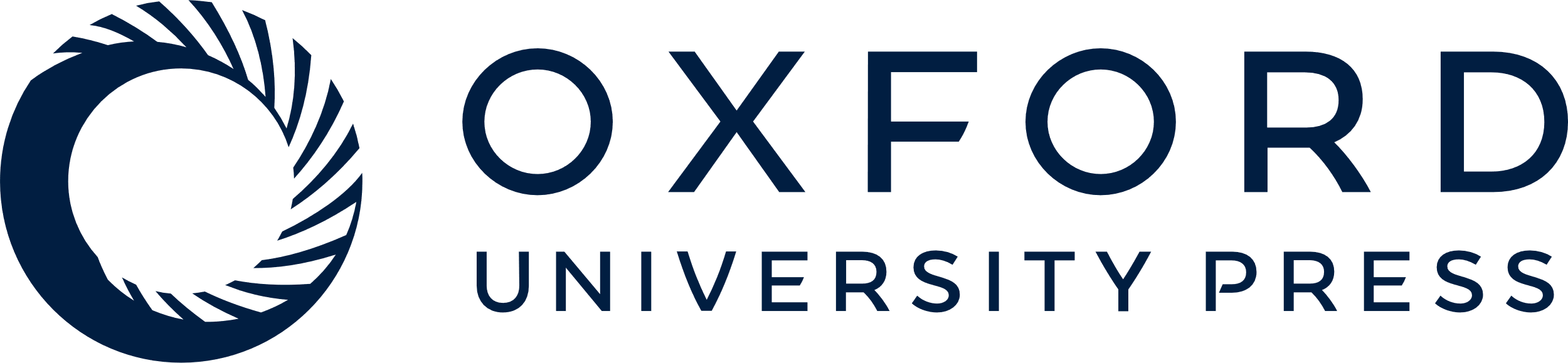 [Speaker Notes: Figure 8. Postoperative new learning of new problems: “Rapid within” session learning. Mean percent error within-session learning curves (Experiment 4) for one monkey (RSC5) during learning of novel sets of 10 object-in-place scene discriminations with 8 repeats of 10 trials per session across the last 10 days of the within-session learning task, preoperatively (Pre-op), and postoperatively (Post-op) after bilateral retrosplenial cortex ablation (n = 1).


Unless provided in the caption above, the following copyright applies to the content of this slide: © The Author 2016. Published by Oxford University Press.This is an Open Access article distributed under the terms of the Creative Commons Attribution License (http://creativecommons.org/licenses/by/4.0/), which permits unrestricted reuse, distribution, and reproduction in any medium, provided the original work is properly cited.]